Retrospectiva da Saúde do Trabalhador no Município de São Paulo
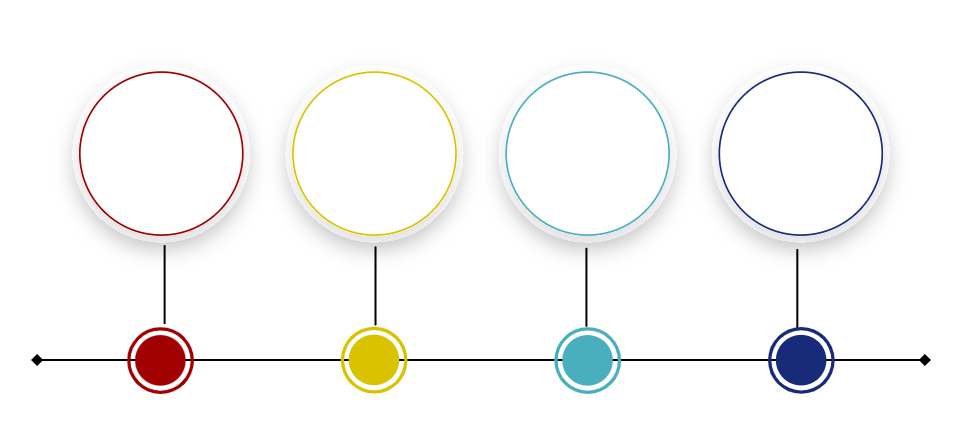 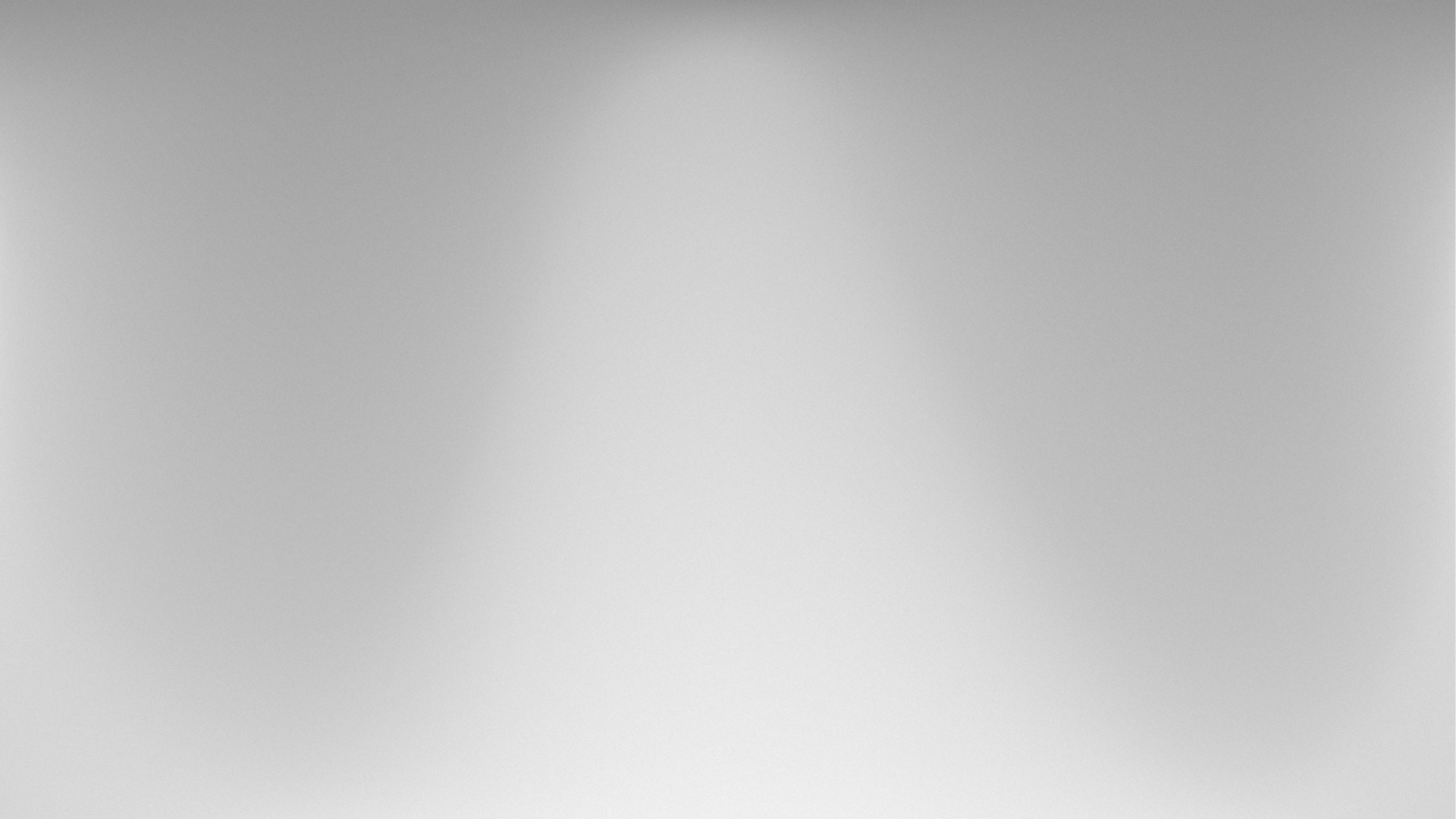 Linha do Tempo – Saúde do Trabalhador
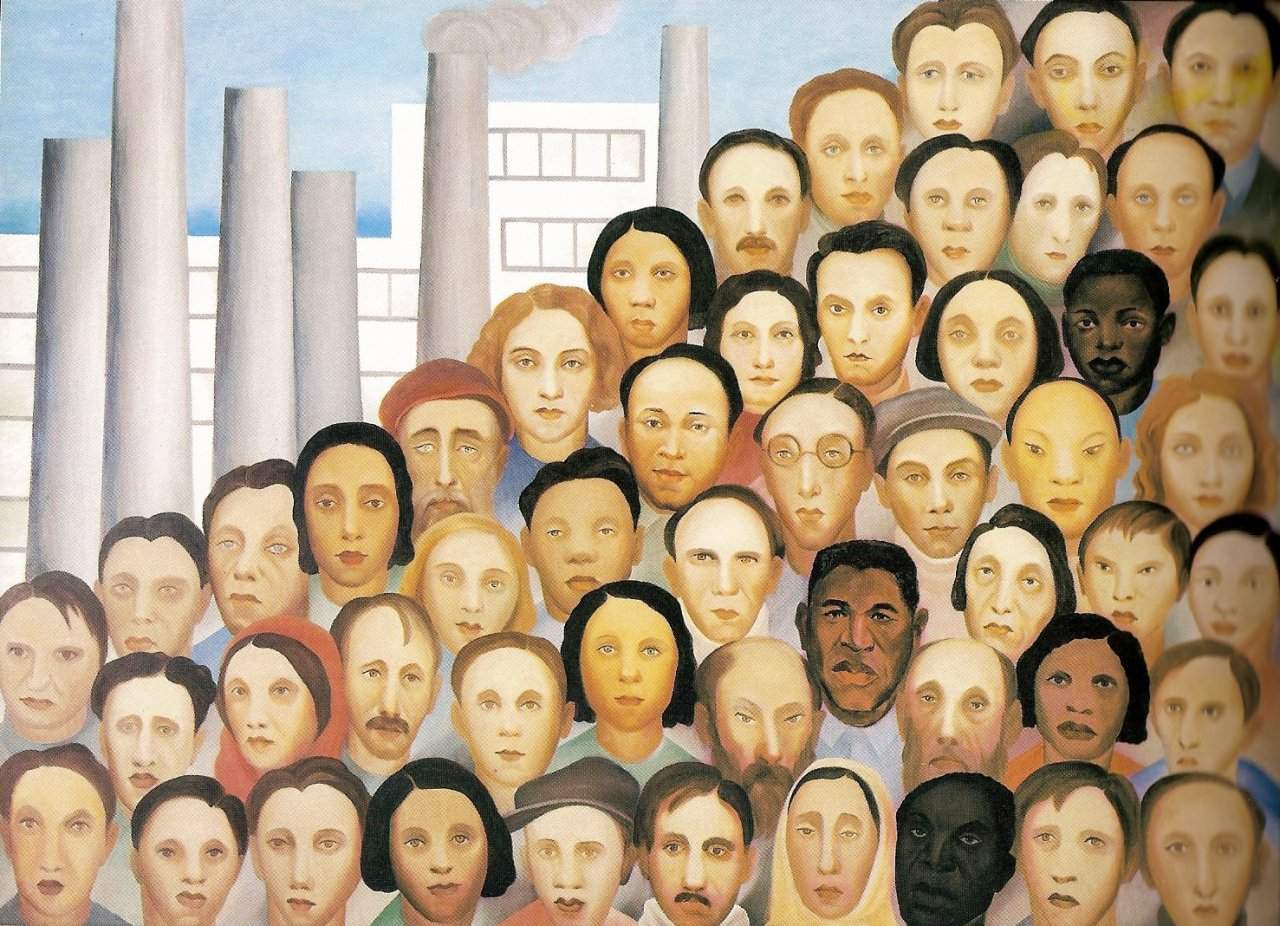 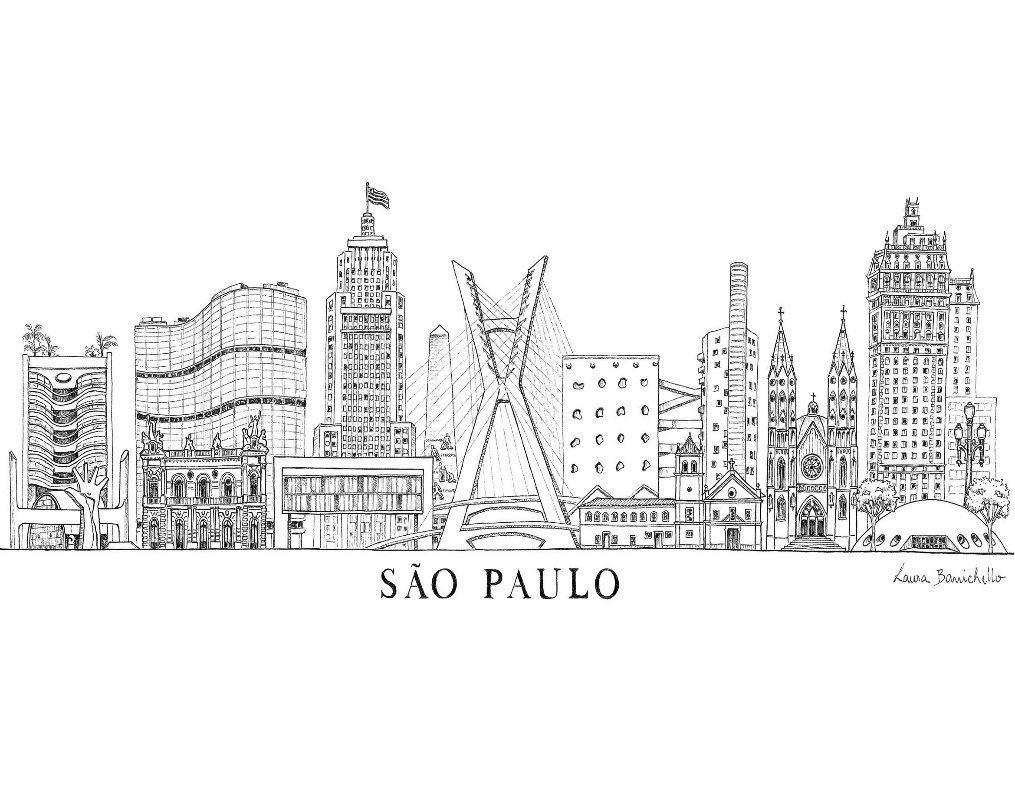 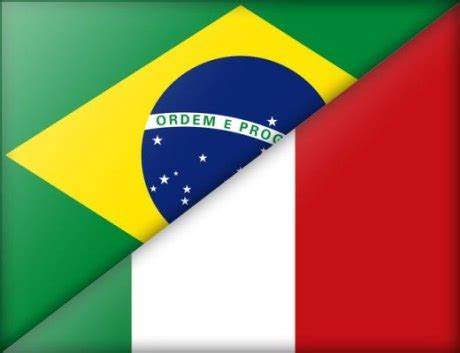 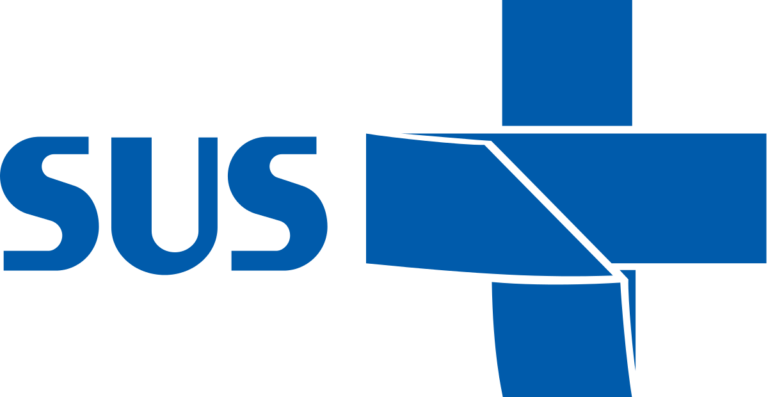 3
2
4
1
PST – Programa de Saúde do Trabalhador;
ST – Área Técnica na Atenção Básica;
VS – Vigilância Em Saúde
*Intervenção/Assistentes 
Técnicos do MPF
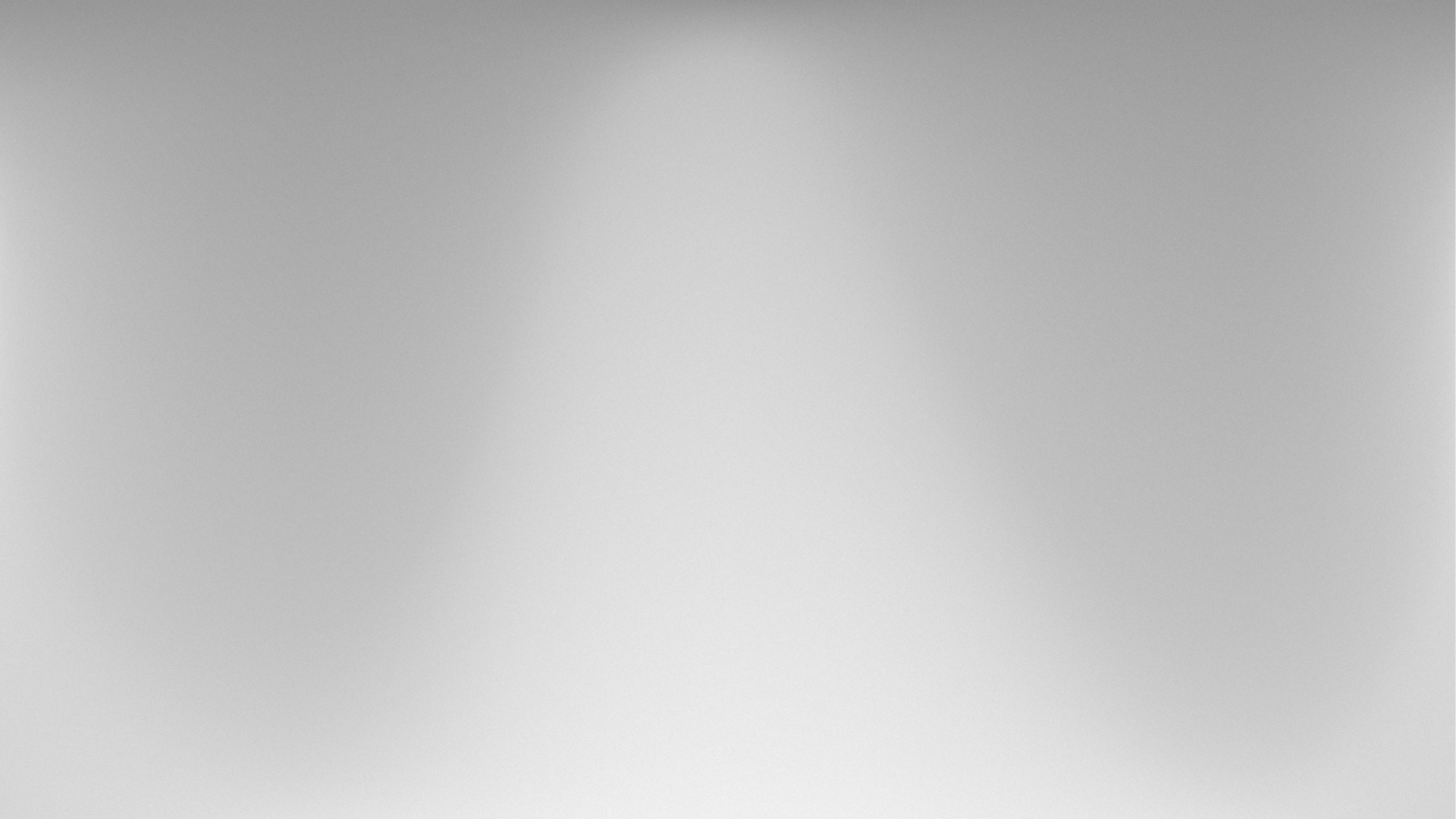 Linha do Tempo – Saúde do Trabalhador
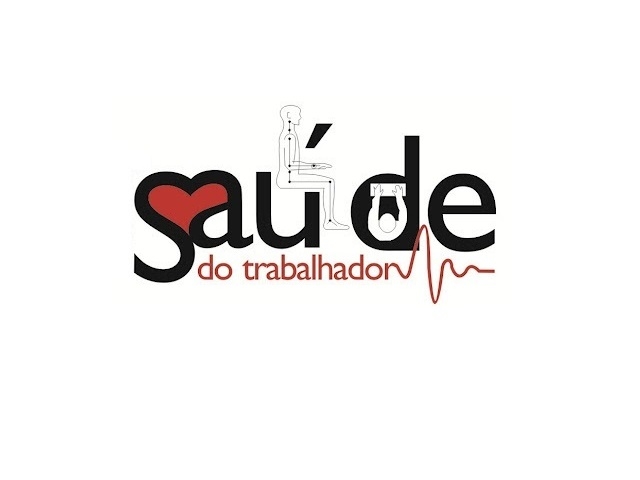 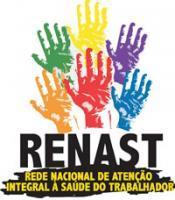 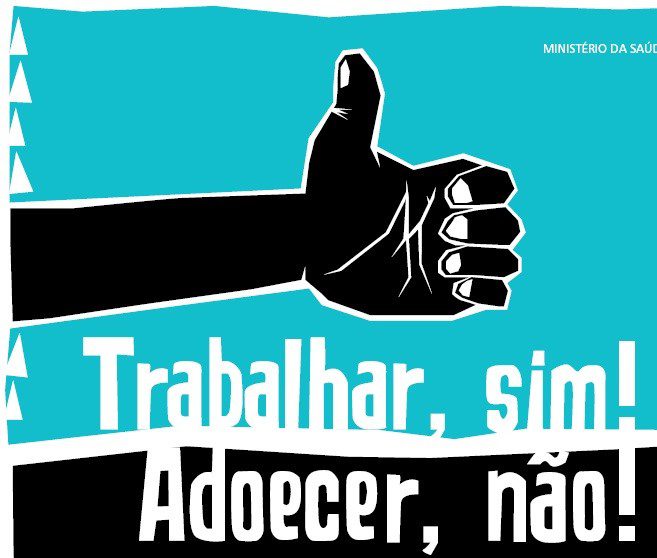 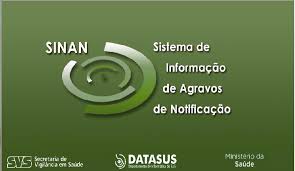 6
5
7
8
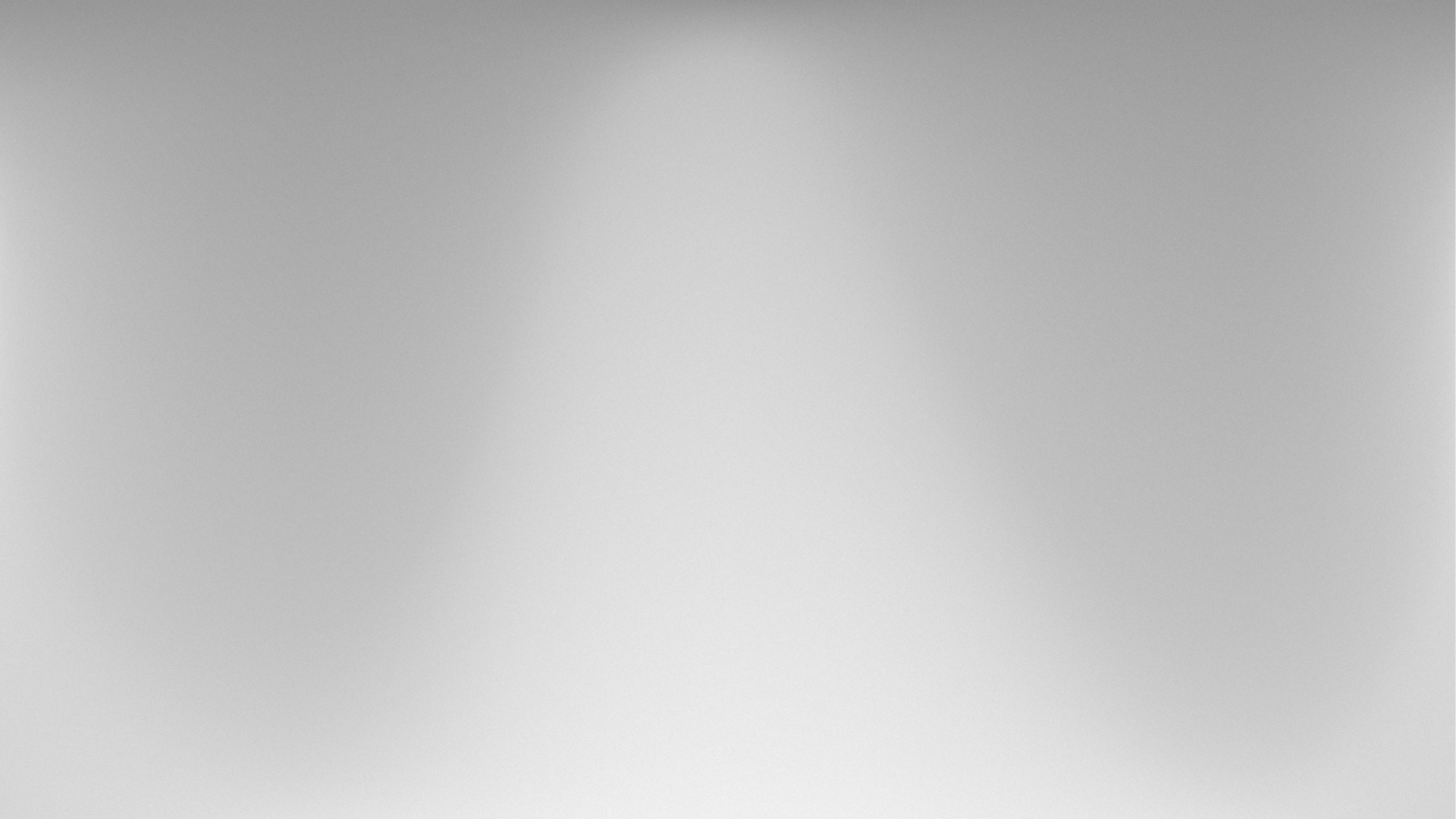 Linha do Tempo – Saúde do Trabalhador
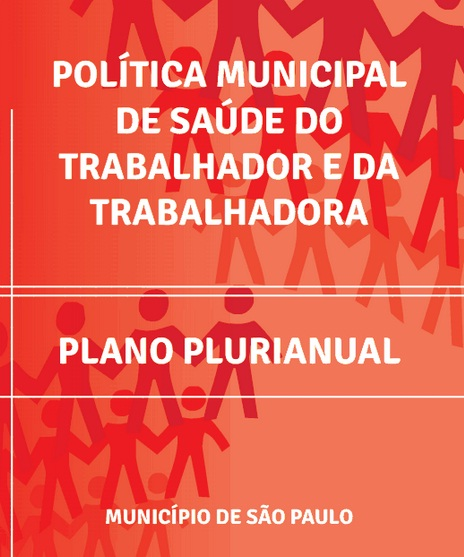 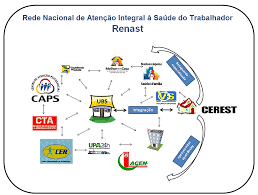 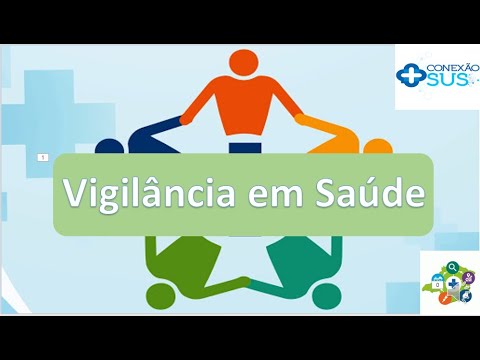 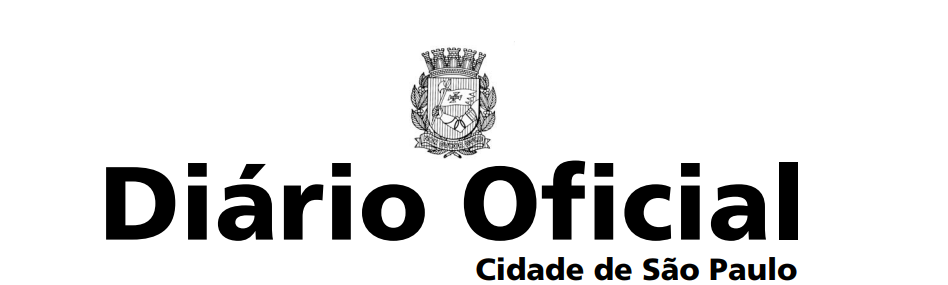 12
11
9
10
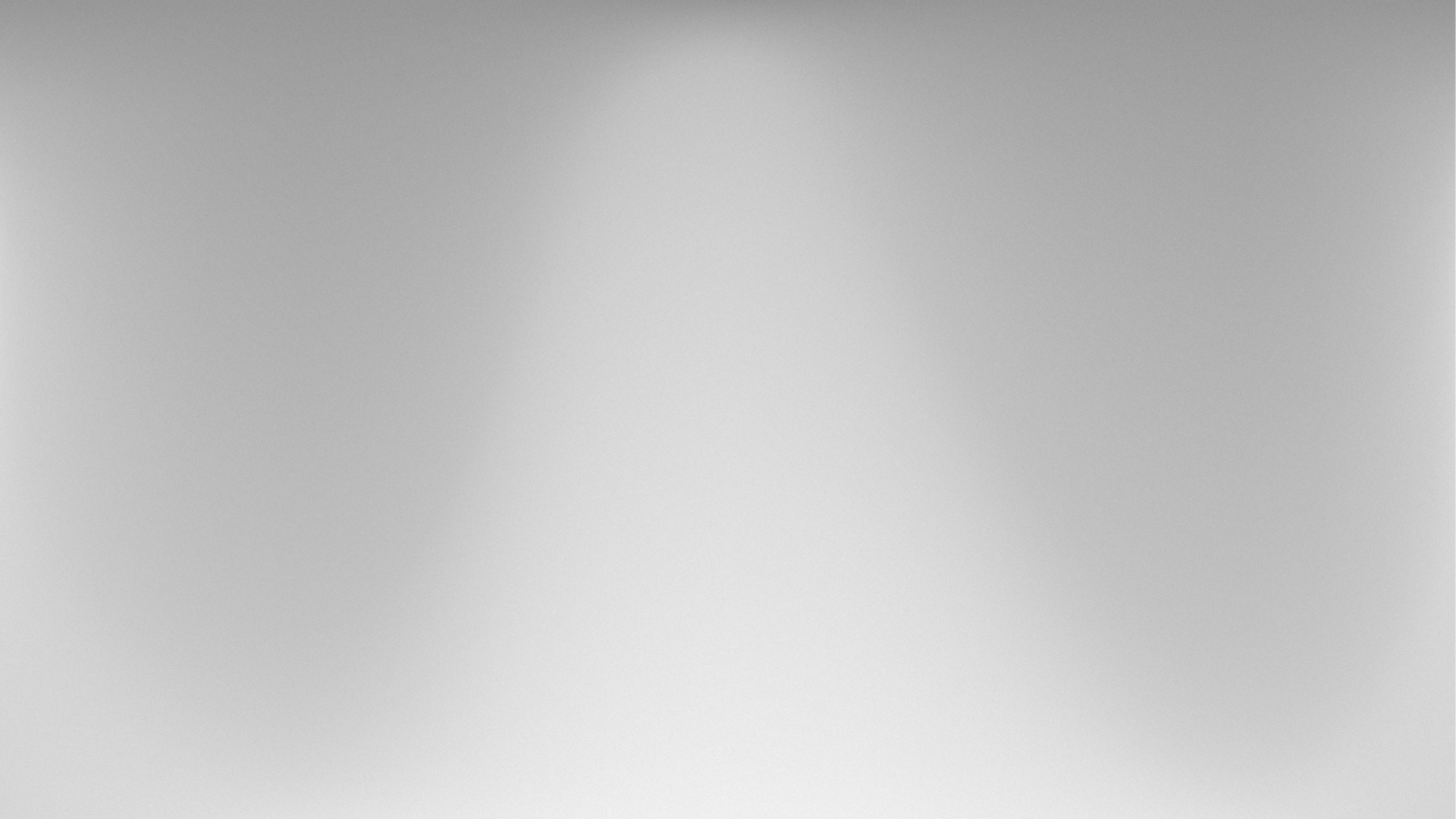 Linha do Tempo – Saúde do Trabalhador
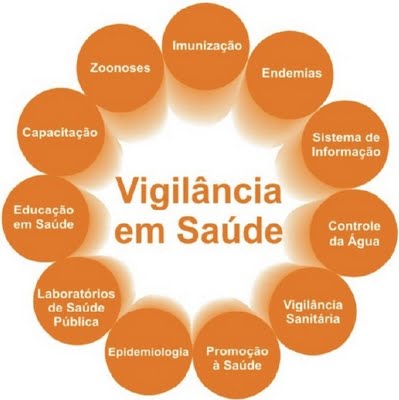 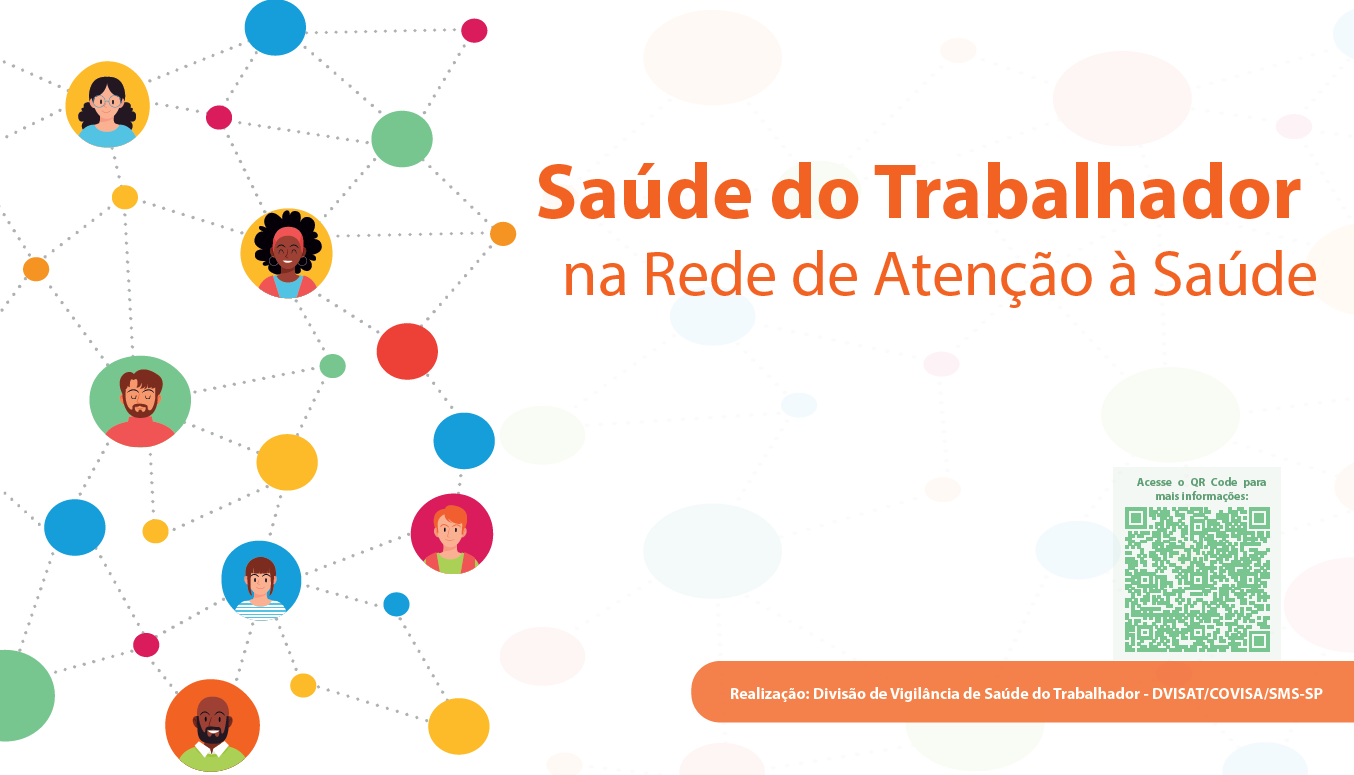 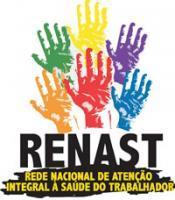 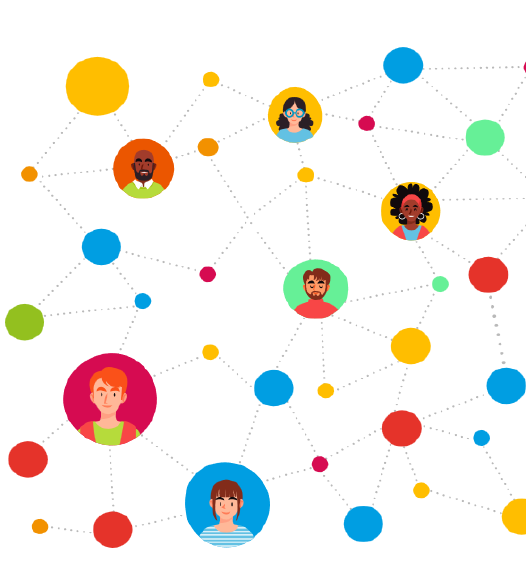 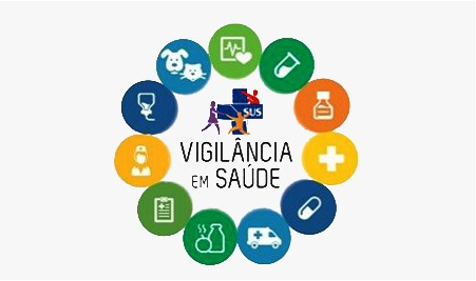 13
14
17
15
16
2017 – 2018 - 2019
Criação de GTs 
em educação 
Permanente – portaria 410/2022
Habilitação do CRST
Leste;

Portaria 7/2022 – 
Institui o GT de educação permanente em saúde do trabalhador/trabalhadora; 
Realização do Curso
Semi-Presencial Saúde do Trabalhador na Rede – turma 2022
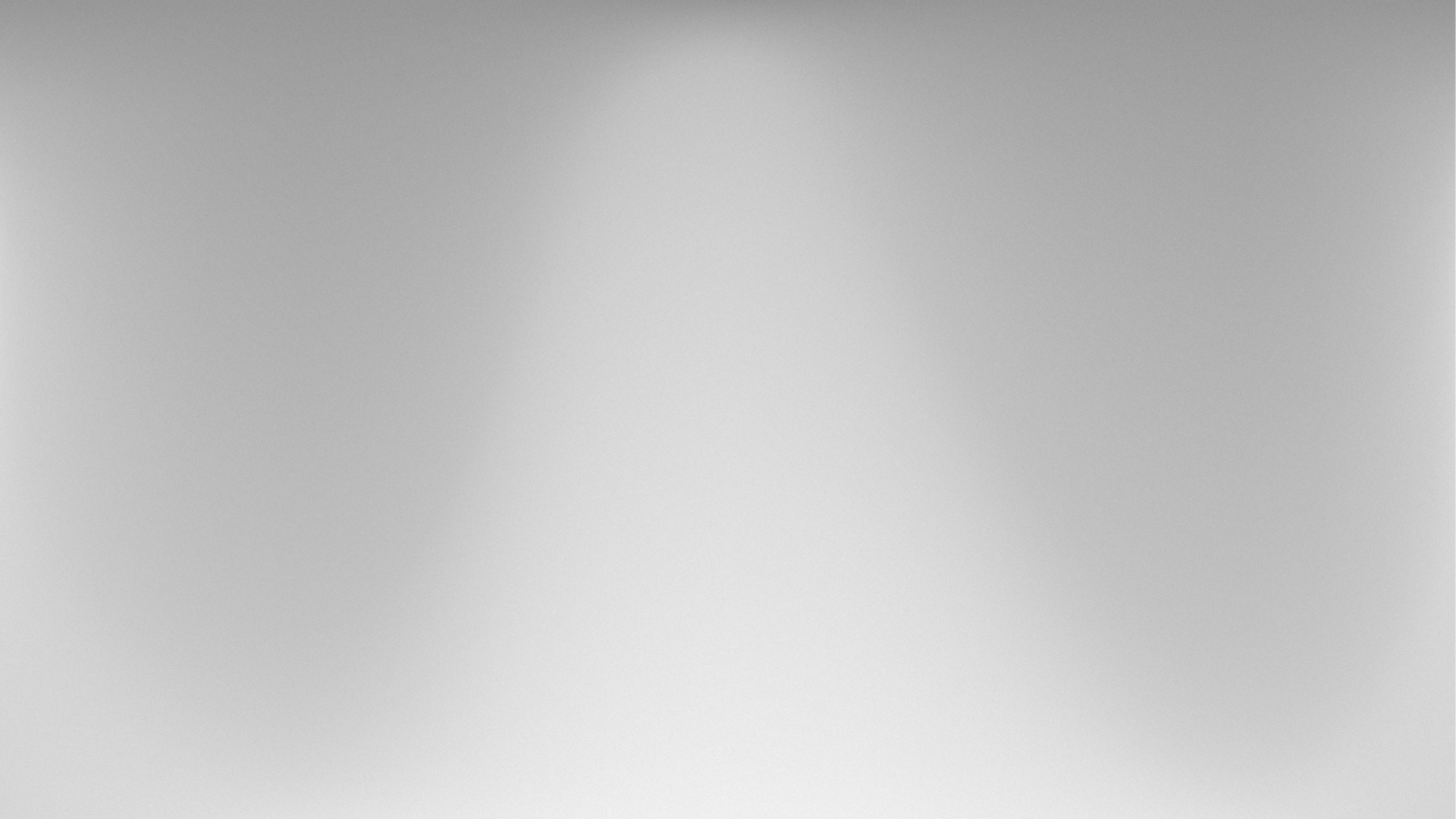 Linha do Tempo – Saúde do Trabalhador
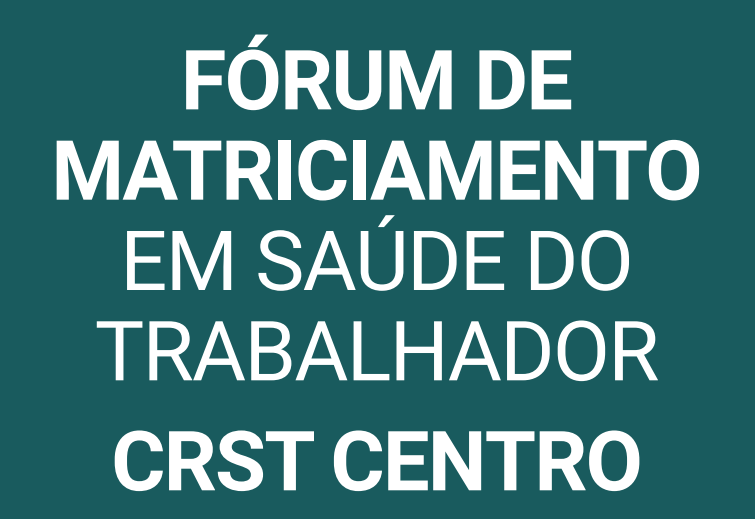 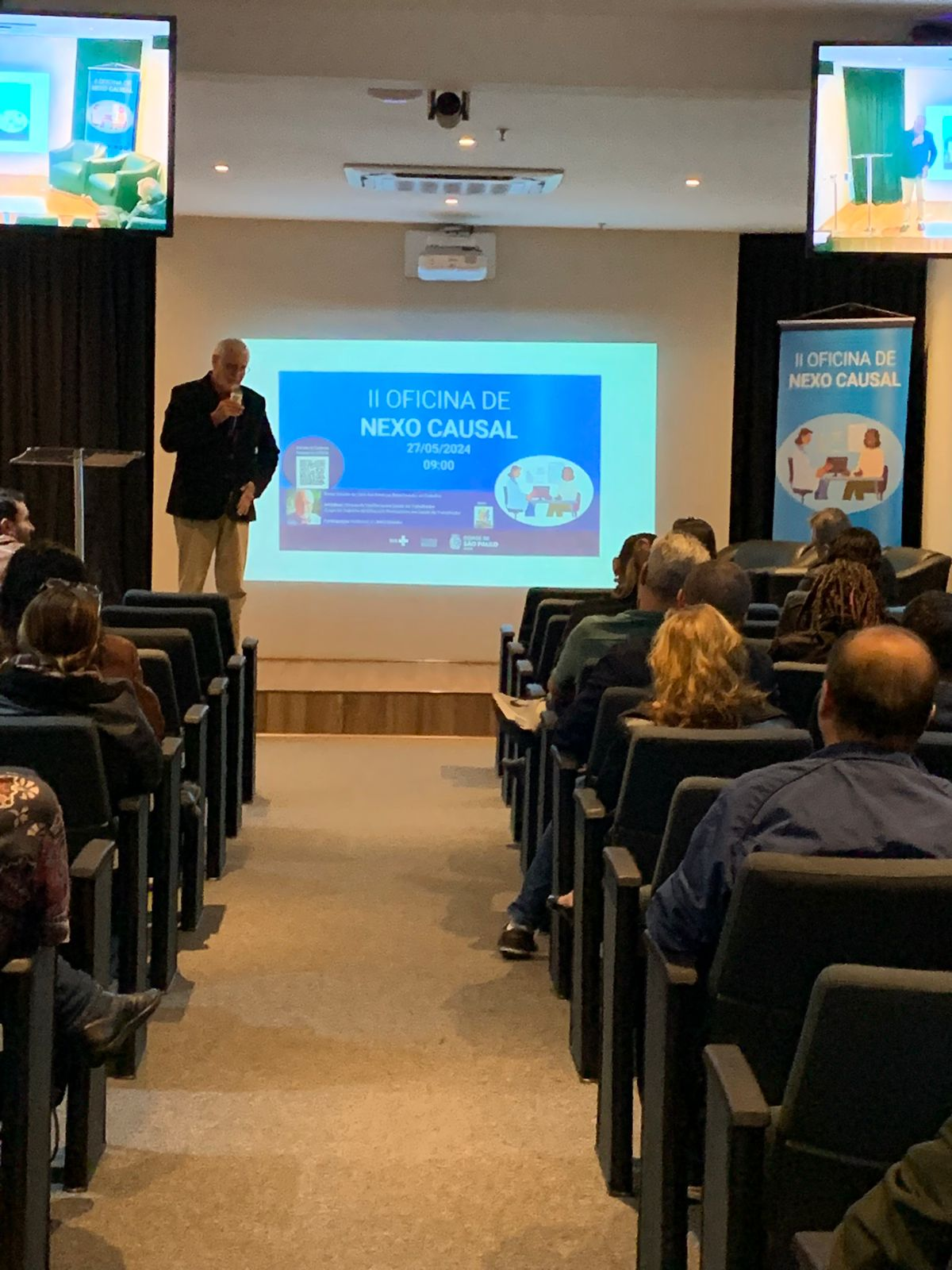 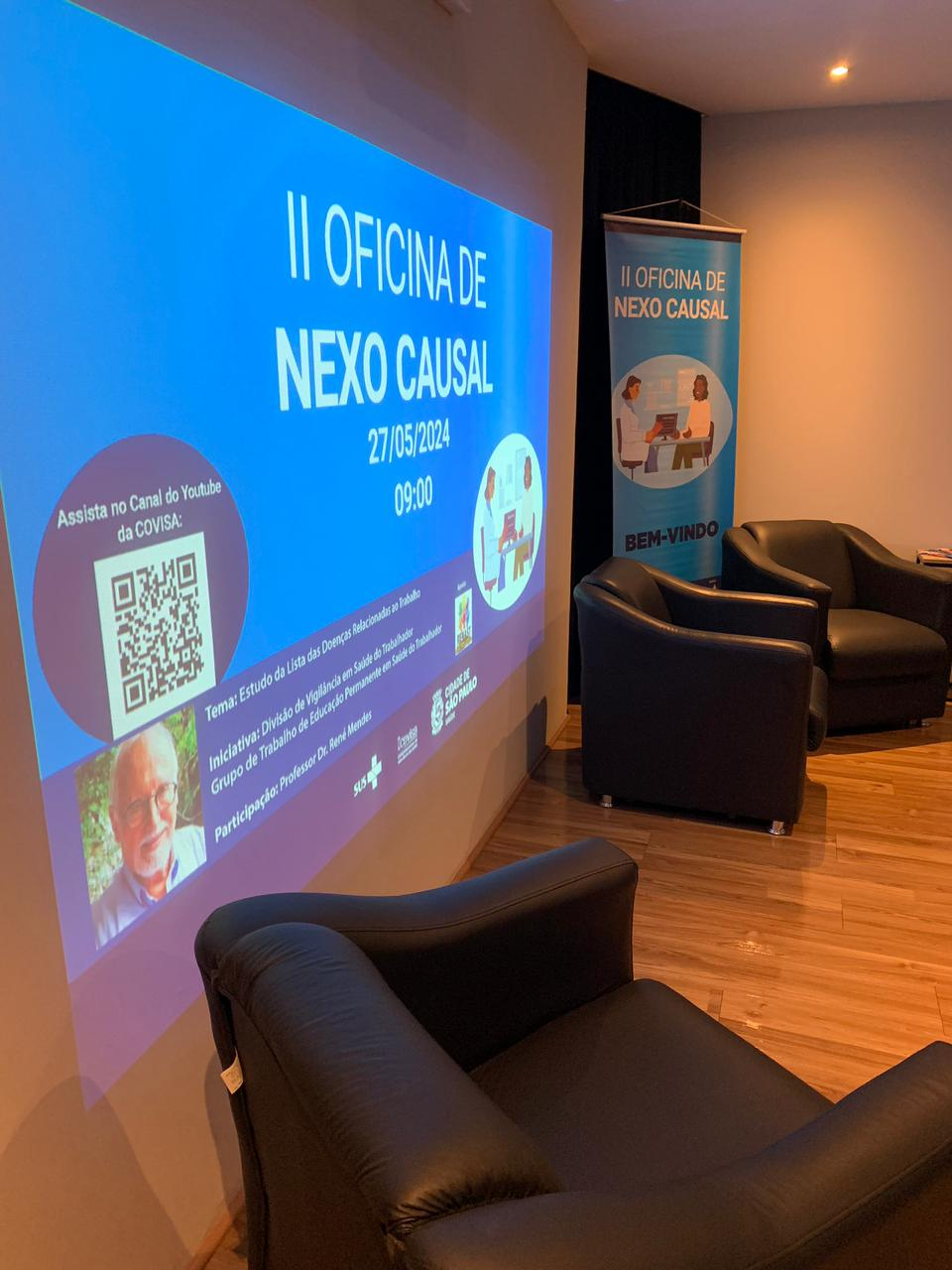 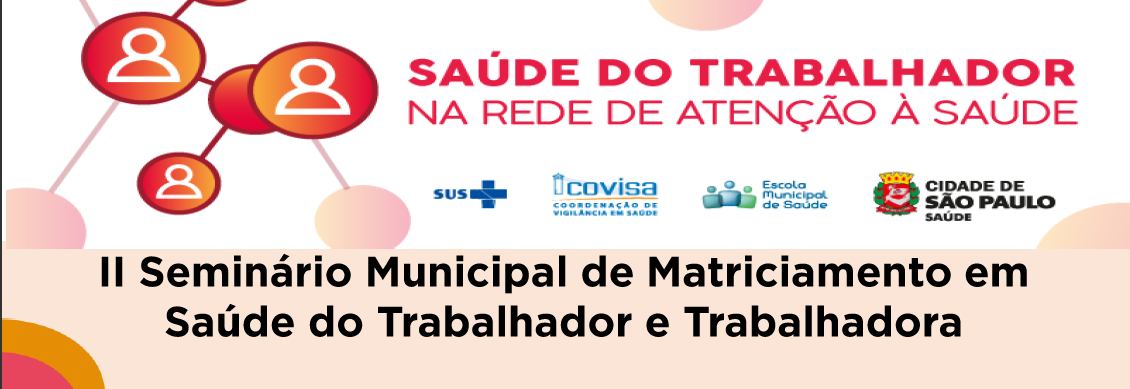 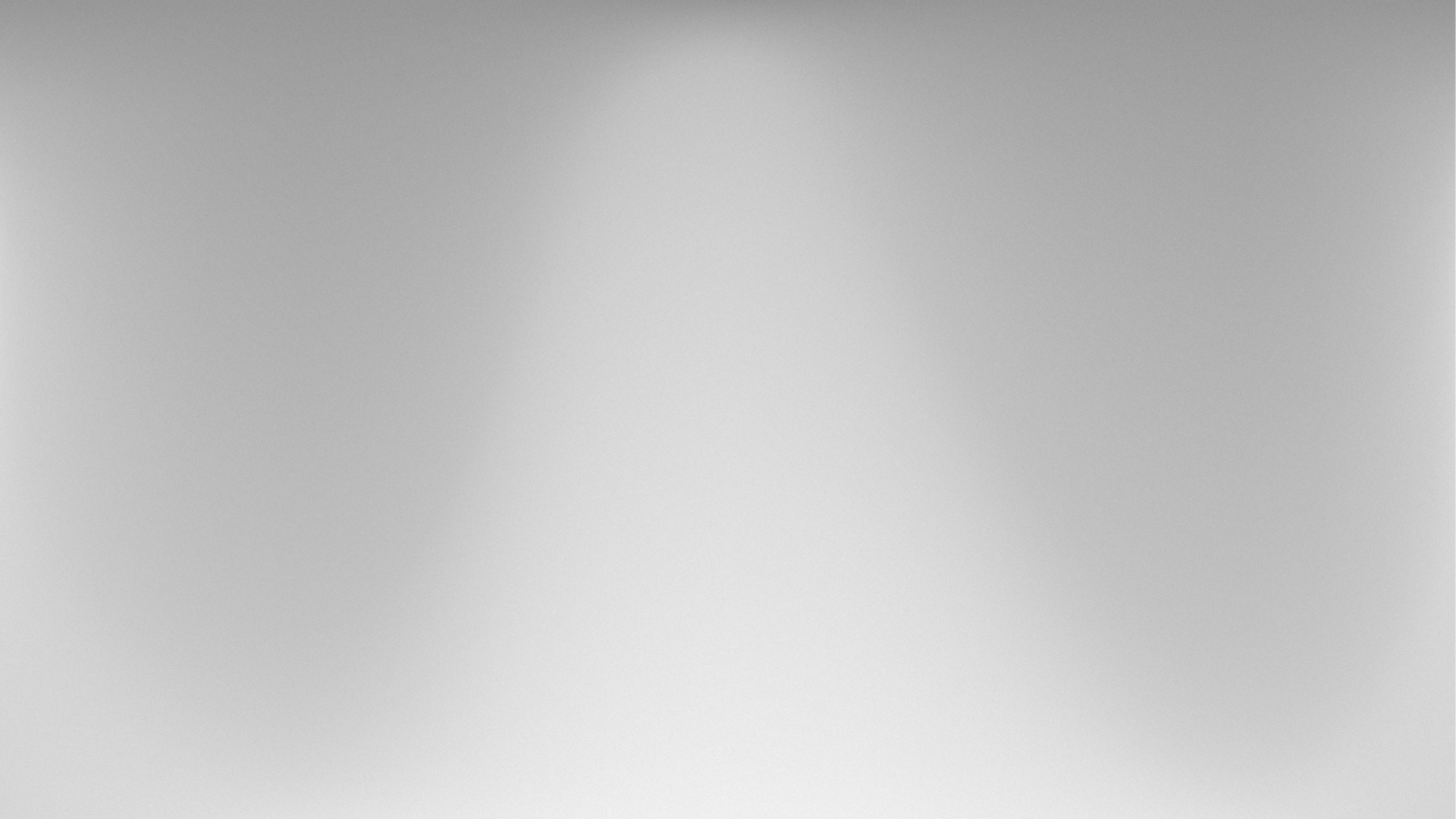 Linha do Tempo – Saúde do Trabalhador
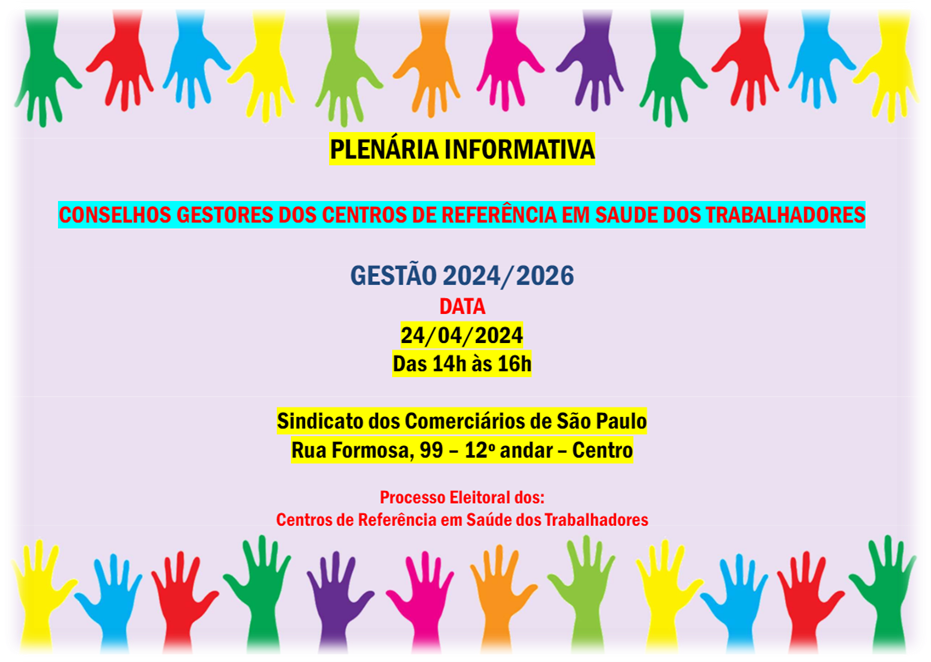 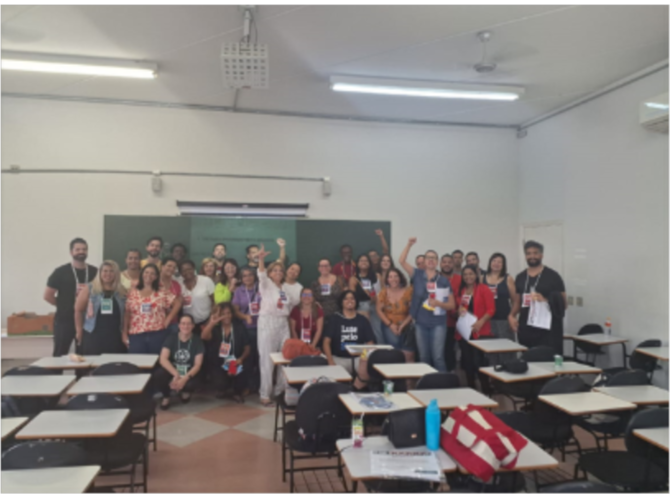 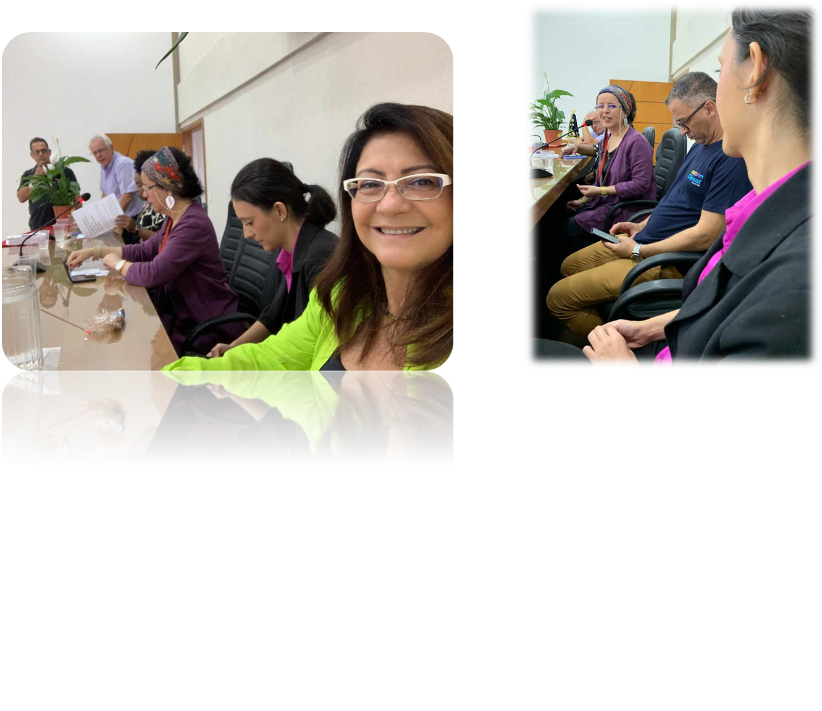 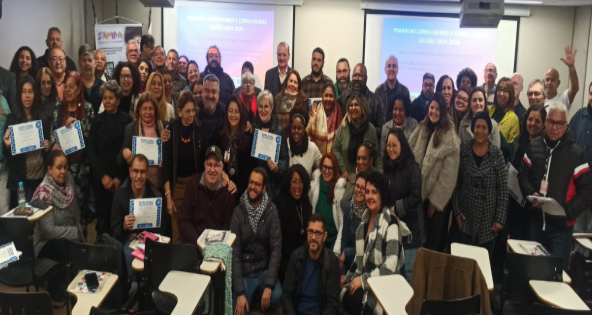 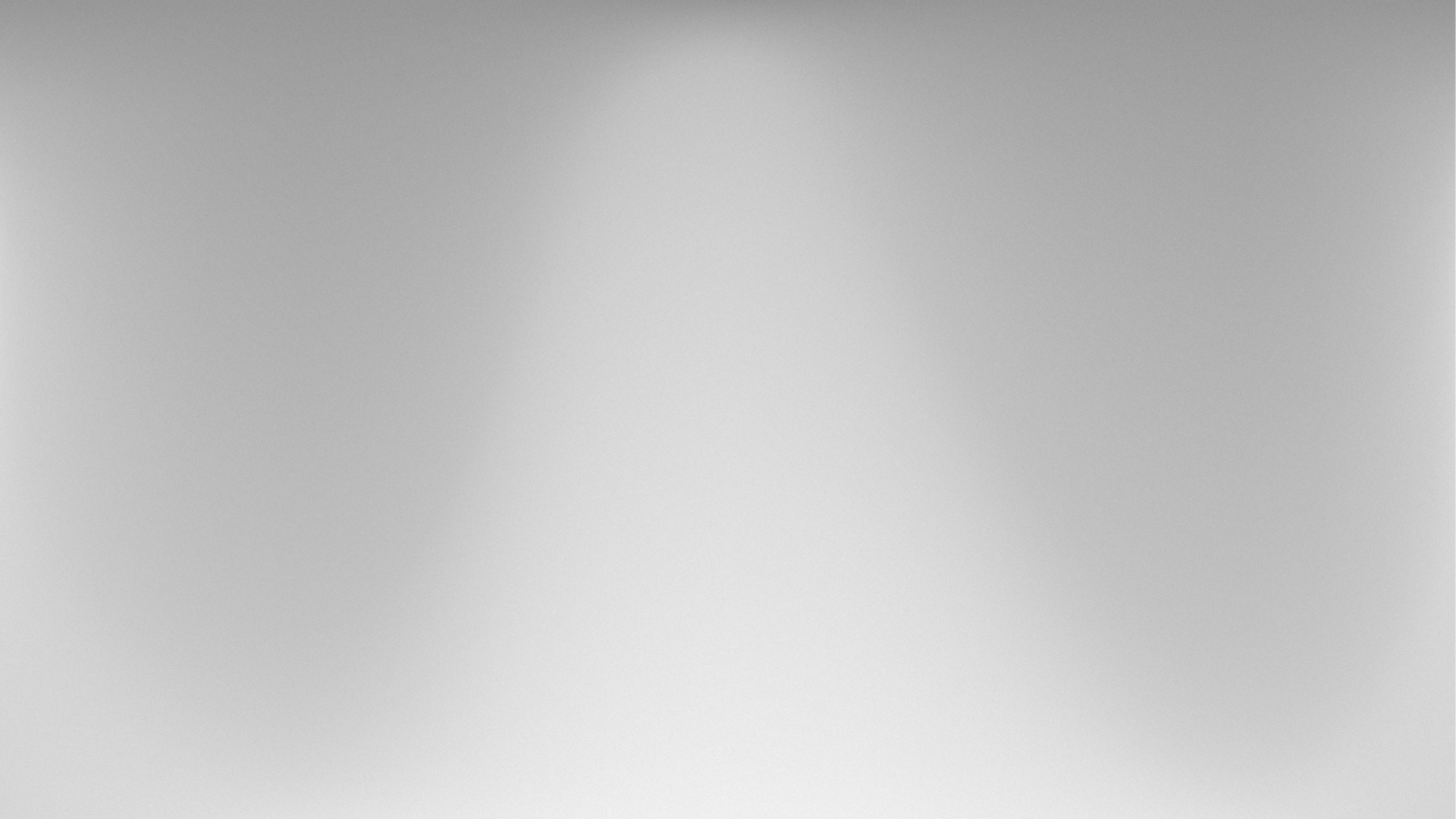 Linha do Tempo – Saúde do Trabalhador
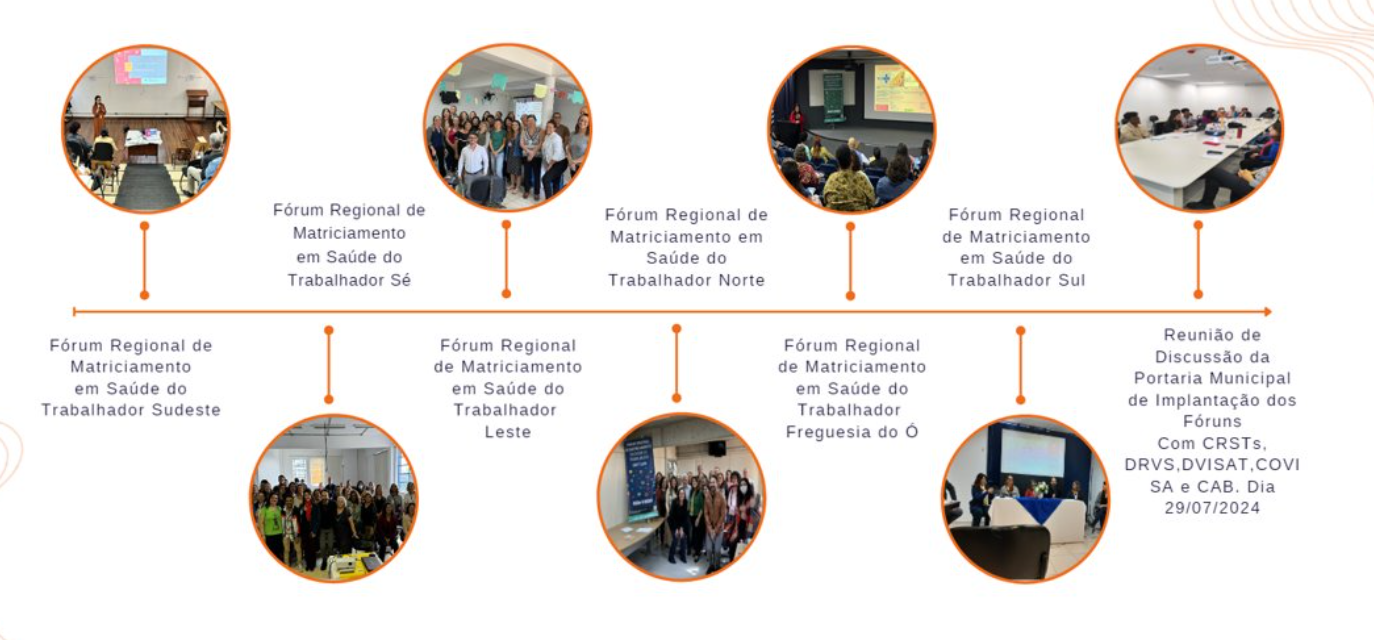 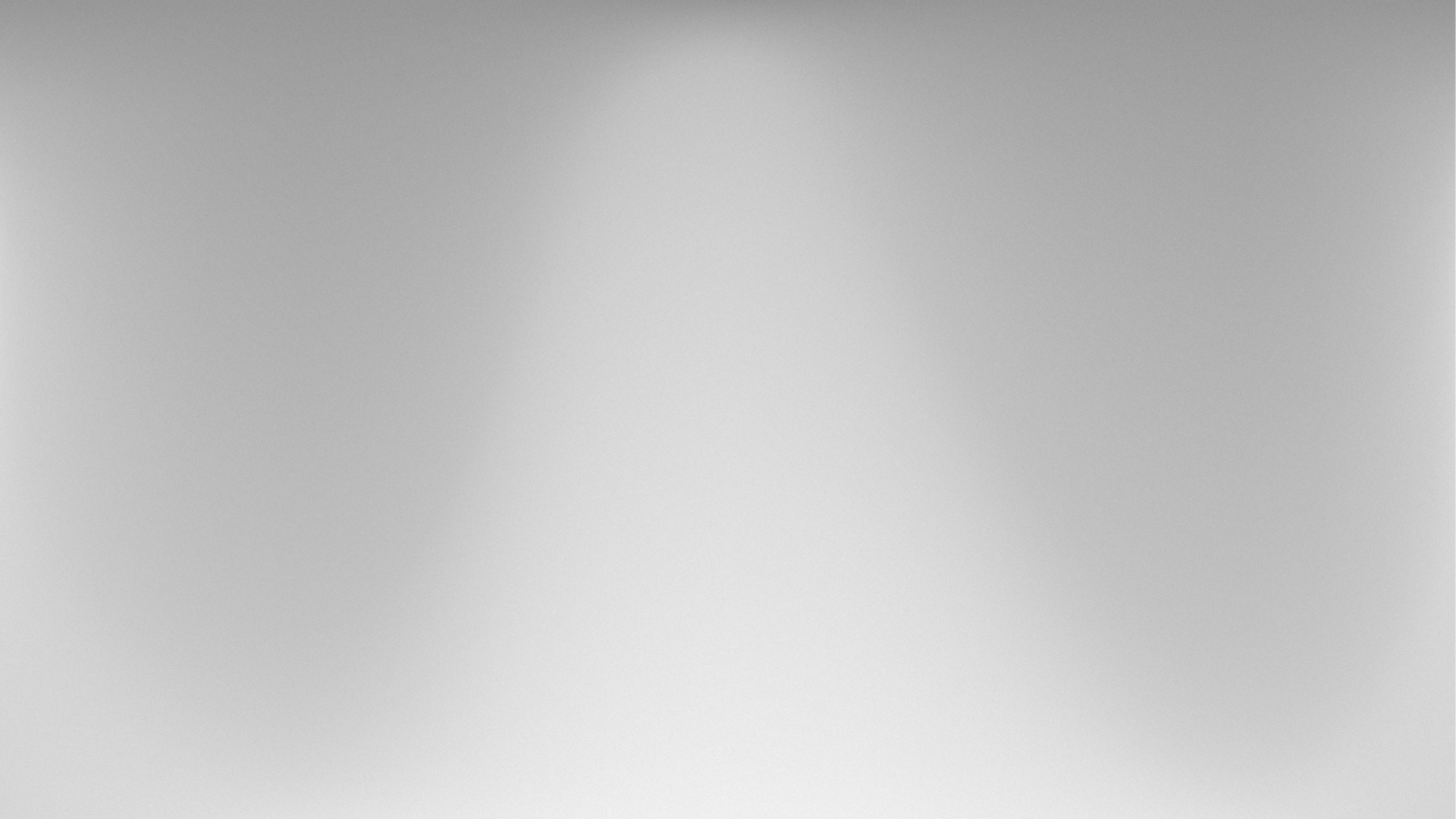 Linha do Tempo – Saúde do Trabalhador
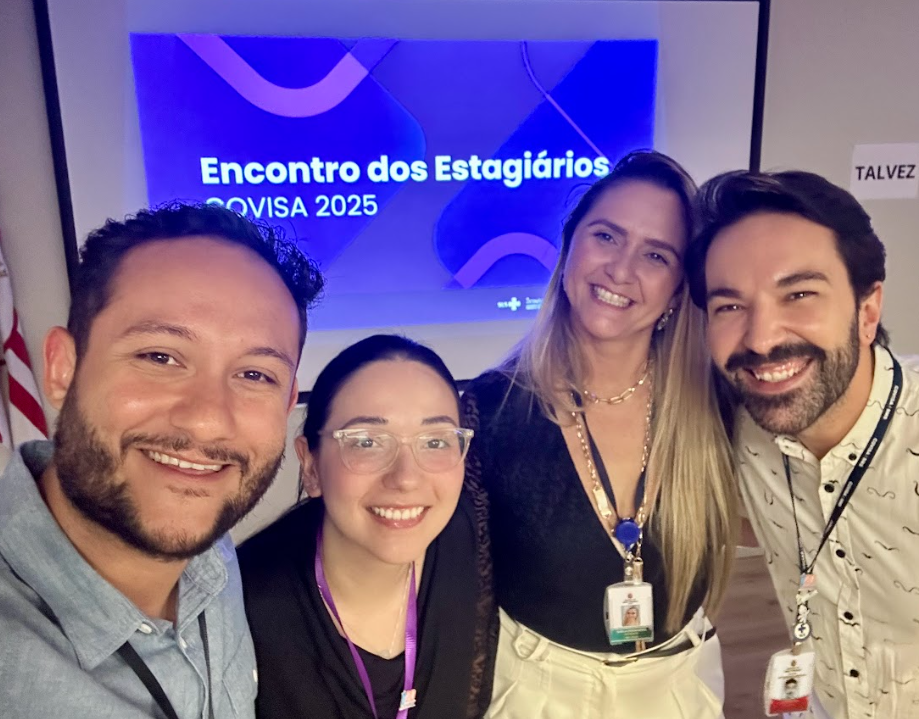 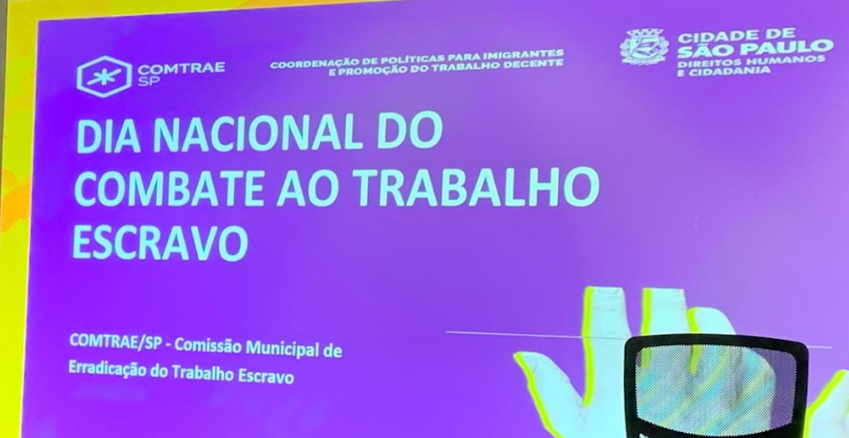 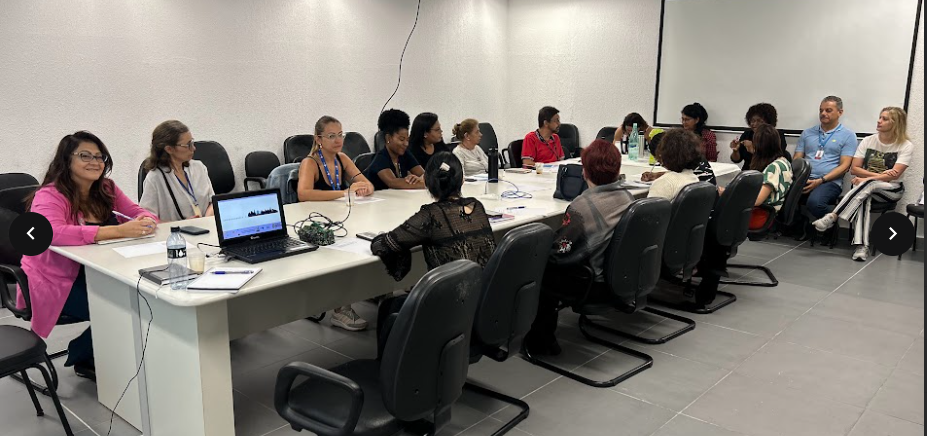 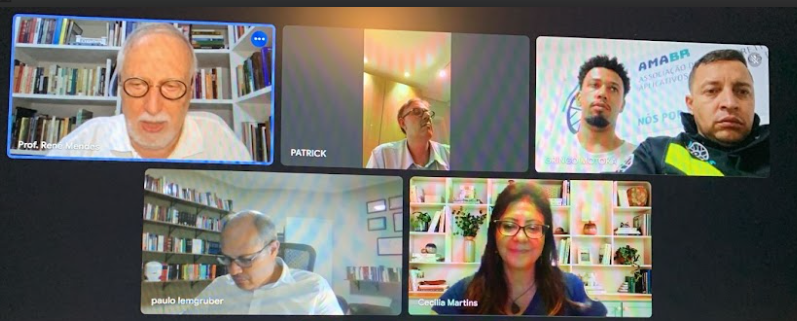 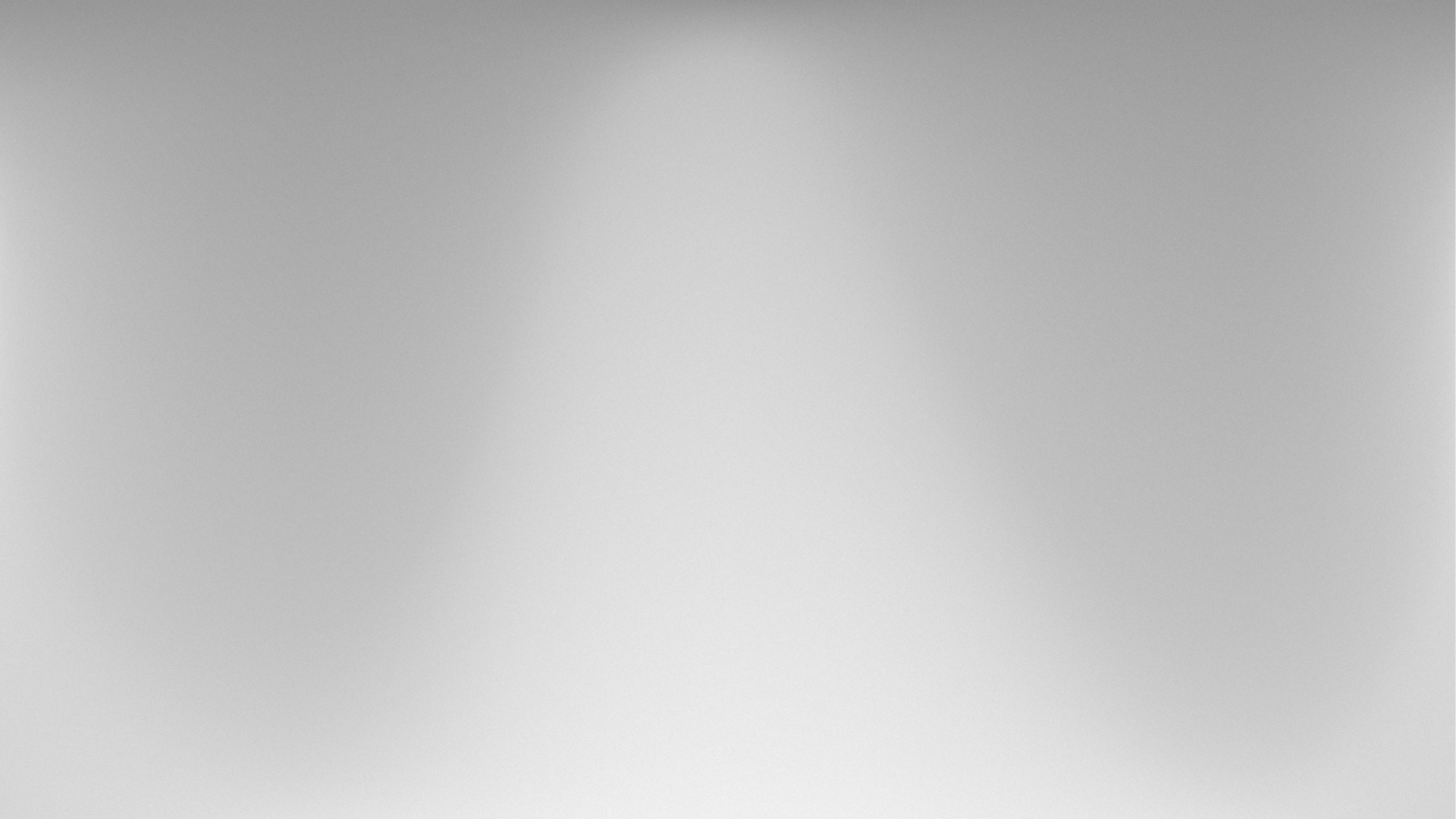 Linha do Tempo – Saúde do Trabalhador
5ª Conferência Municipal de Saúde do Trabalhador - 2025
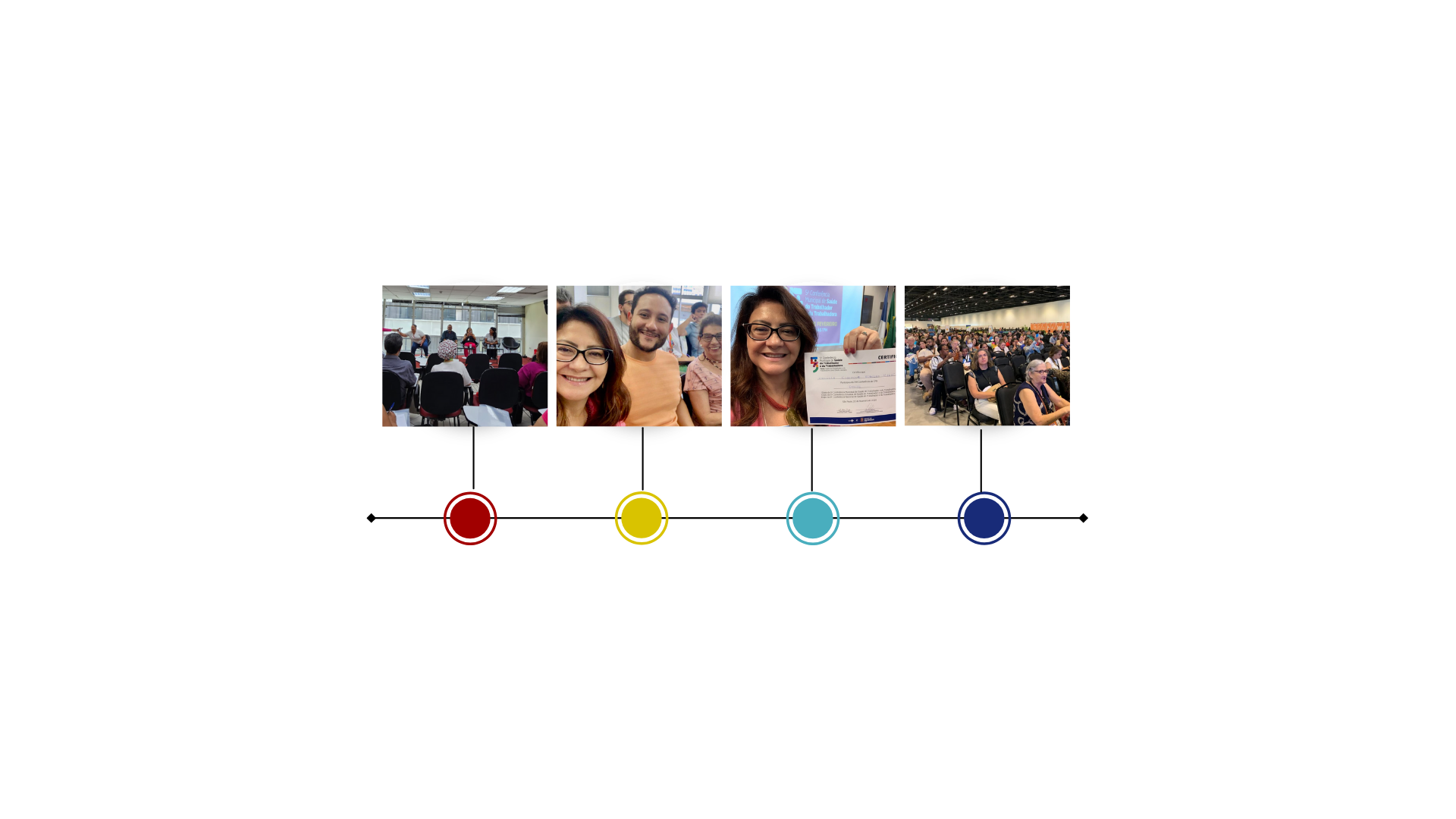 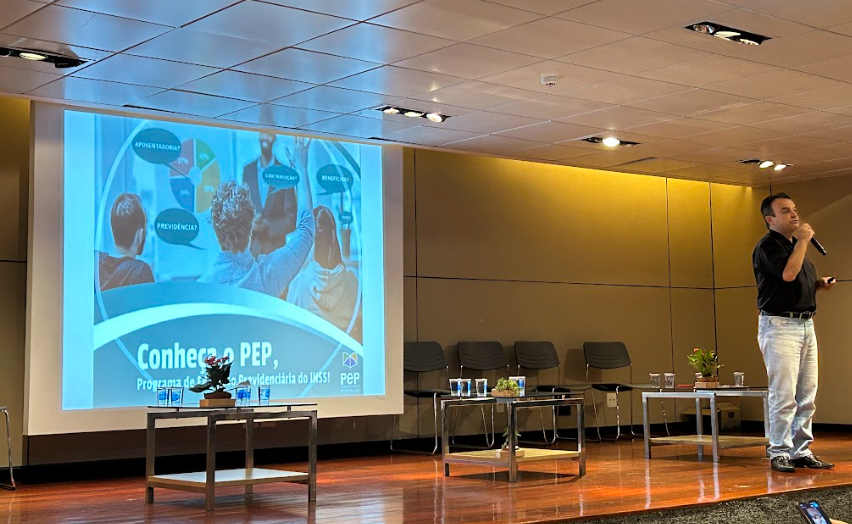 Oficina Preparatória para a 5ª CMSTT, organizada pela Sé (05/02/25)
Pré-conferência de Saúde do Trabalhador e Trabalhadora da Região Centro (22/02/25)
5ª Conferência Municipal de Saúde do Trabalhador e da Trabalhadora (03 e 04/04/25).
Pré-conferência de Saúde do Trabalhador da região Oeste (22/02/25).
2º Conferência Municipal de ST
4º Conferência Municipal de ST
1º Conferência Municipal de ST
3º Conferência Municipal de ST
5º Conferência
Municipal de ST
Tema: A Cidade Construindo o Trabalho Saudável
Iniciativa: Movimento social e sindical, articulados na Plenária dos Conselhos Gestores dos CRST, com apoio da Comissão de Saúde da Câmara Municipal de SP
Conferências Municipais 
de Saúde do Trabalhador São Paulo
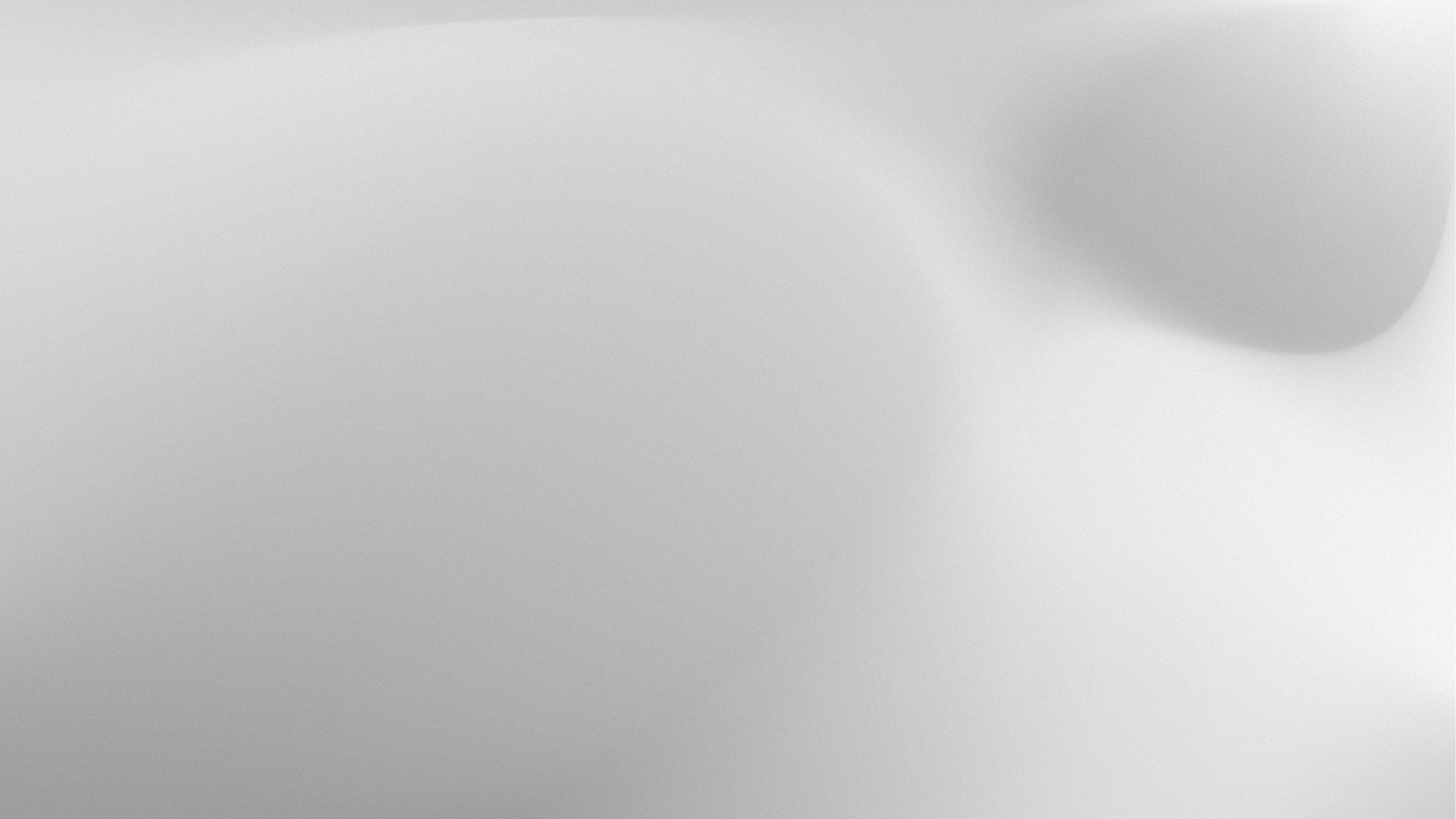 Tema: Cidadania é Trabalho 
com Saúde
Iniciativa: Movimento social e sindical, articulados na Plenária dos Conselhos Gestores dos CRST, com apoio da Comissão de Saúde da Câmara Municipal de SP
Tema: Saúde do Trabalhador e da Trabalhadora, Direito de Todos e Todas e Dever do EstadoIniciativa: Controle Social e da gestão, via Comissão Intersetorial de Saúde do Trabalhador – CIST do Conselho Municipal de Saúde com apoio integral da SMS.G – Área Técnica de Saúde do Trabalhador
Tema: Trabalhar Sim, Adoecer Não
Iniciativa: Movimento social e sindical, articulados na Plenária dos Conselhos Gestores dos CRST, com participação da Gestão Municipal
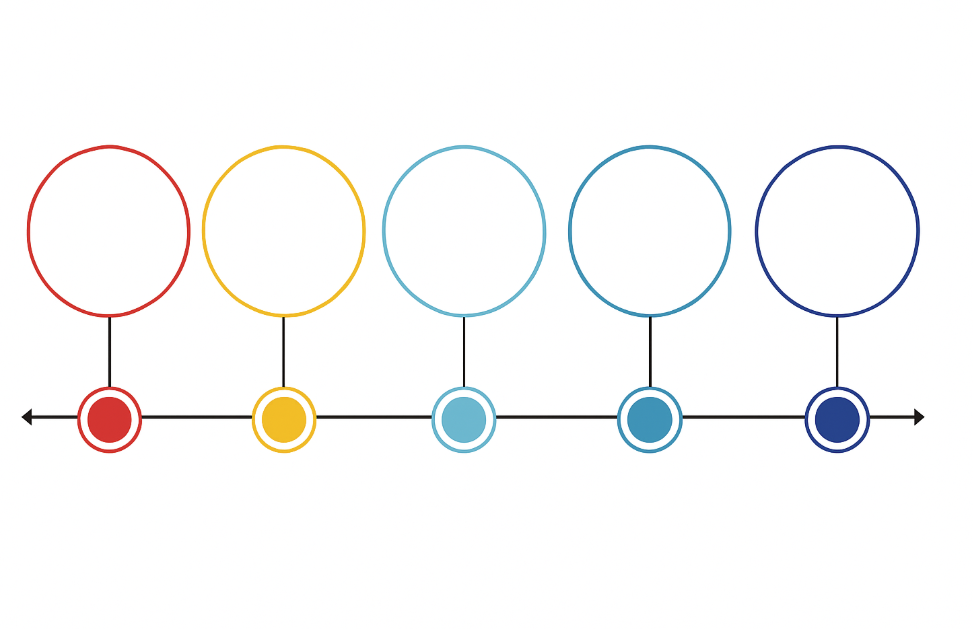 2006/07
1997
1999
2014
2025
Pré Conferências - 22/02/2024 CRS
Conferência Municipal - 03 e 04 abril
Estadual - de 15 abril a 15 de junho 
Nacional - 18 a 21 de Agosto
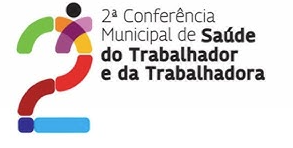 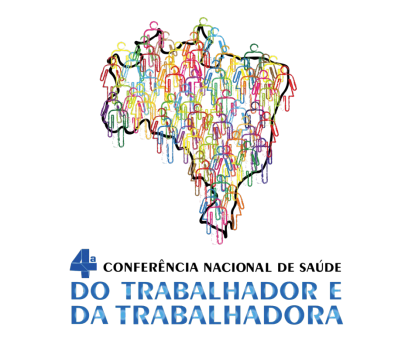 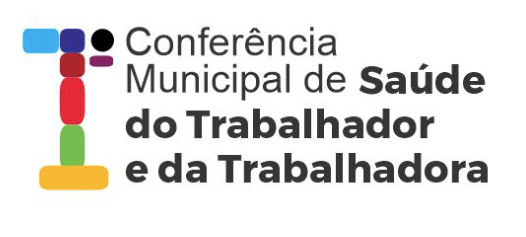 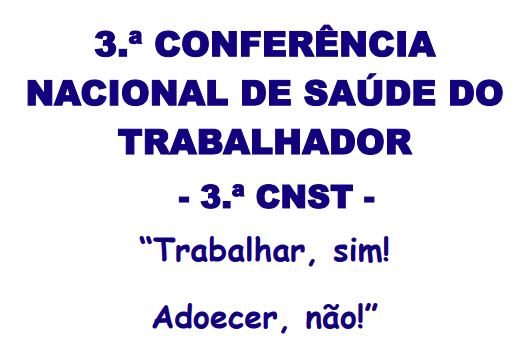 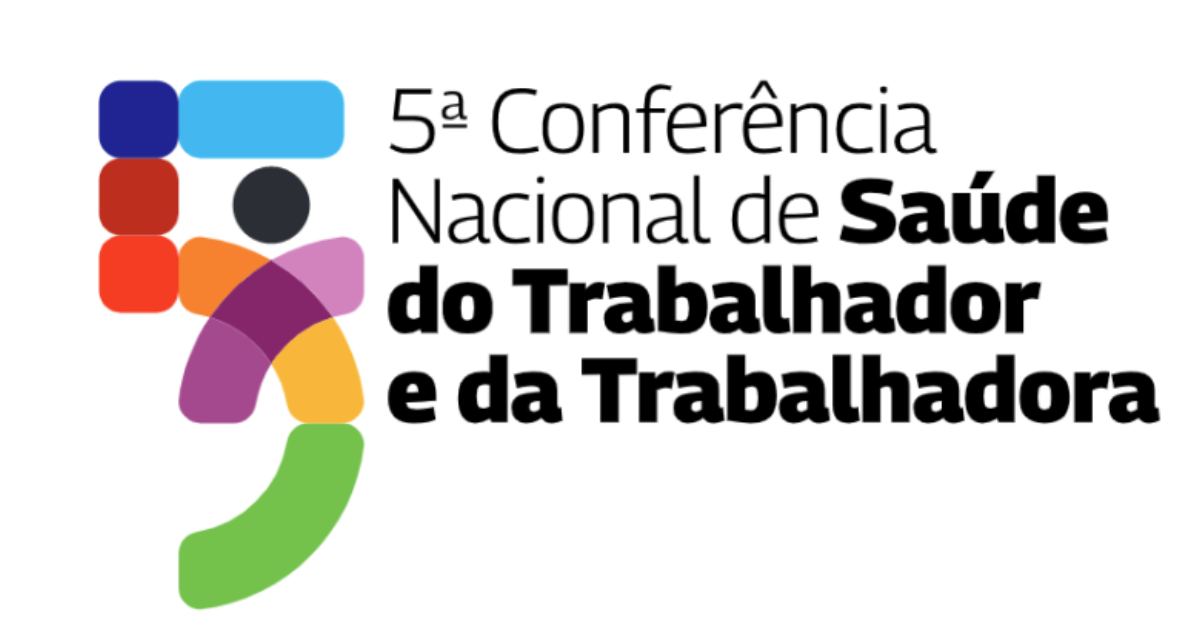 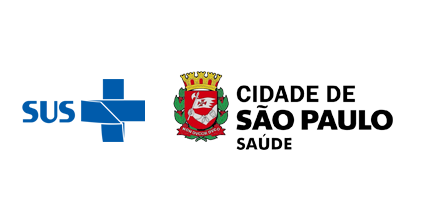